Prezentacii.com
5. Экономический оборот
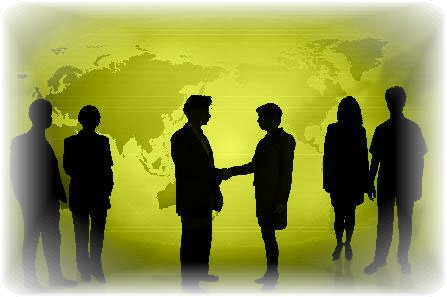 Запасы и потоки
Запас (stock) — экономическая величина, измеренная в определенный момент.
Поток (flow) — разность между двумя запасами, измеренными в разные моменты.
Экономические операции
Потоки
Экономические операции
Запасна конец февраля
Запасна конец января
Прочие потоки
Виды потоков
Экономическая операция (economic transaction) — добровольный обмен или  передача экономического блага по соглашению между экономическими агентами.
Прочие потоки (other flows) — все остальные события, которые могут привести к изменению запаса.
Виды потоков
Виды экономических операций
Операции с товарами и услугами показывают их источник и использование.
Распределительные и финансовые операции — распределение доходов по факторам производства и их последующее перераспределение.
Товары и услуги
Товары (commodities, goods) —овеществленный результат производства
Услуги (services) — неовеществленный результат производства, приводящий к изменению условий потребления
Формы производства услуг
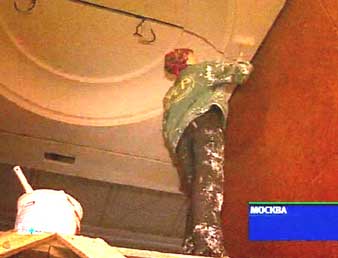 Ремонт — изменение качества товаров, которыми владеет потребитель.
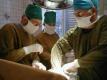 Лечение — изменение физических условий человека.
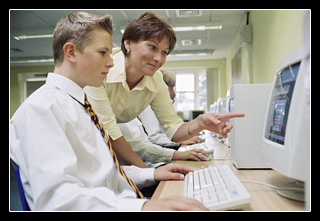 Образование — изменение интеллектуального уровня человека.
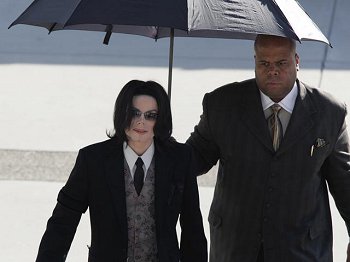 Охрана — изменение условий жизни человека.
Факторы производстваи доходы
Формы оплаты труда
Модель 4×3×2
Экономика состоит из 4 агентов: домохозяйств, предприятий, государства и остального мира. 
Экономические агенты связаны между собой через 3 основных рынка — рынок факторов производства, рынок товаров и услуг и финансовый рынок. 
Агенты осуществляют 2 основные операции — производят товары и услуги и распределяют доходы.
Экономические потоки
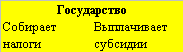 Товары
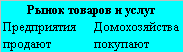 Доходы
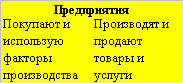 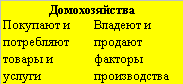 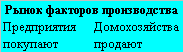 используют
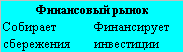 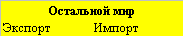 Автор круговой диаграммы
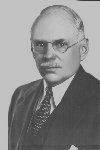 Фрэнк Найт (1885—1972), американский экономисти социальный философ. Впервые представил функционирование экономики в форме круговой диаграммыв сборнике лекций “Организация экономики” (1931).
Овеществленный результат производства
Товары
Услуги
Доходы
Кто представил функционирование экономики в форме круговой диаграммы в сборнике лекций “Организация экономики”
Флеминг Дженкин
Фрэнк Найт
Сколько форм оплаты труда?
Одна
Заработная плата
Две
Взносы в фонды 
социального страхования
Три